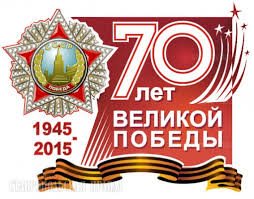 70 лет ПОБЕДЫ
И  100 лет со дня рождения,
моего отца
Зайцева Константина Ефимовича
Зайцев  Константин Ефимович     
            1915 – 1978Г.Г.
    Старший сержант ПВО
 (командир прожекторного расчёта)
   1935г -  1937г – служба в Советской Армии
 1940 – 1941г –участие в Войне с белофиннами.
1941 – 1945г –Участие в  Великой Отечественной Войне.
1945 – 1946 г – участие в войне с японцами на Халхин-Голе.
Зайцев Константин Ефимович
Родился 
в 1915 году 
5 марта в
Калининской области Кувшиновского района в деревне Малашово
Выписка из приказа о награждении
Расчёт старшего сержанта Зайцева К.Е является одним из лучших в батальоне. Во время налёта авиации  противника на город Горький в июне 1943 года прожекторная станция старшего сержанта Зайцева К.Е без помощи звукоуловителя произвела поимку и сопровождение 5 самолётов противника на больших высотах до 5000м.
Награды за участие в великой отечественной войне
Орден Красной Звезды
Основания награждения
за большие заслуги в деле обороны Союза ССР как в военное, так и в мирное время, в обеспечении государственной безопасности
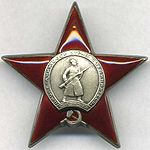 Выписка из приказа о награждении
Старший сержант Зайцев К.Е имеет большой боевой опыт работы по опознаванию врага. В период июнь – август 1943 года находясь на оборонной артелеристкой базы станции  Кужинское  Севера –Западный фронт  прожектация под командованием  старшего сержанта Зайцева К.Е. в условиях неоднократного обстрела пулемётным огнём с самолётов противника, так же мужественно производила поиск и освещение.
Орден Красного Знамени
Основания награждения
За особую храбрость, 
самоотверженность и
Мужество проявленные при 
защите социалистического 
Отечества
Рабоче-крестьянской красной Армии.
Выписка из приказа о награждении
3.08.1941 года. Прожектация старшего сержанта Зайцева К.Е учувствовала в освещении самолёта противника  ДО-17, в результате чего самолёт, маневрируя, потерял ориентировку и разбился, врезавшись в лес; экипаж самолёта в количестве 4 человек погибли. Факт уничтожения самолёта  врага подтверждён приказом  по Калининскому району ПВО № 21 от 16.08.41
Орден Отечественной  войны I степени
Основания награждения
проявившие в боях за Советскую Родину храбрость, стойкость и
 мужество, а также военнослужащие, 
которые своими действиями
 способствовали успеху боевых операций
Рабоче-крестьянской красной Армии.
Орден Отечественной  войны II степени
Основания
 награжденя 
проявившие в боях за Советскую Родину храбрость, стойкость и
    мужество, а также военнослужащие, 
    которые своими действиями
  способствовали успеху боевых  операций
  Рабоче-крестьянской красной Армии
Боевые медали
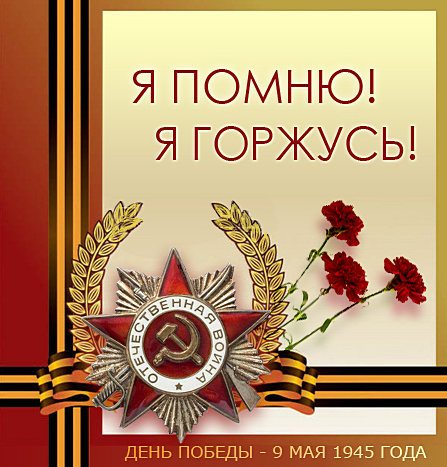